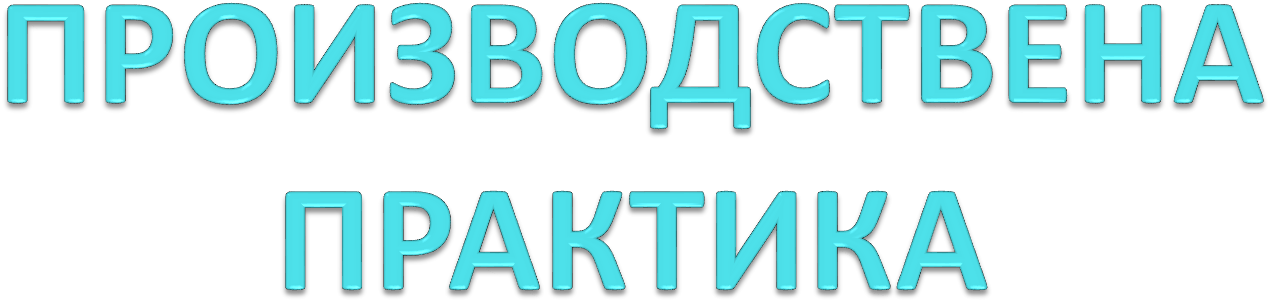 2021/2022
УЧЕБНА ГОДИНА
СРОК ЗА ПРОВЕЖДАНЕ
От 1 юли 2022 г. до 14 юли 2022 г. включително. 

ПРОДЪЛЖИТЕЛНОСТ: 10 РАБОТНИ ДНИ ПО 6 ЧАСА
 
ХІ а, ХІ б, ХІ в, ХІ г                 15 юли 2022 година от 9.00 ч.
ПРОГРАМАСЧЕТОВОДСТВО
Касови операции – документи.
Разплащания по безкасов начин – документи.
Работна заплата – форми на плащания : РПВ, НР, ПКО, ПН.
Разчети с доставчици, клиенти, дебитори и кредитори.
Отчитане материални запаси – документи.
Отчитане ДМА – амортизационен план.
ПРОГРАМАПРАВО
Правна форма на предприятието – характеристика, предимства и недостатъци.
Организационна структура. Органи на управление.
ПРОГРАМА Икономика на предприятието
Въведение в икономиката на предприятието.
Предприятие. Създаване и придобиване на предприятие.
Производствени фактори на предприятието.
Основни икономически показатели.
Предприятието и околната среда. Предприятието в условията на Европейския съюз.
ПРОГРАМАИкономика на предприятието
1. Взаимоотношение на предприятието с местните бюджети.
2. Социално осигуряване и социална политика. Правни основи, организиране и финансиране на социалното осигуряване. Видове осигуряване.
3. Необходимост от застраховане. Риск и рискова политика. Правни основи на застраховането –
застрахователен договор, застрахователен надзор.
4. Застрахователни институти и видове застраховки.
ДОКУМЕНТИ
⦿ Дневник на ученика:
    ⦿ челна страница – по образец – Приложение 1;
    ⦿ отчет за извършваните дейности, проучвания и наблюдения по дни -    Приложение 2.
⦿ Характеристика от наставник за показаните качества по време на производствената практика. 
     Оценка за участието на ученика.
⦿ Писмена разработка по избрана от ученика тема, включена в програмата в обем най-малко 5 страници А4.
⦿ Лицевата страница на писмената разработка - Приложение 3.
⦿ Служебна бележка от предприятието, удостоверяваща провеждането на производствената практика /задължително да има изходящ №, дата, подпис и печат /. Приложение 4.
Приложение 1
ФИНАНСОВО-СТОПАНСКА ГИМНАЗИЯ „ВАСИЛ ЛЕВСКИ“
гр. Добрич
 

ДНЕВНИК
ЗА ПРОИЗВОДСТВЕНА ПРАКТИКА

на ........................................................................................................................................................
/трите имена на ученика/
                              от клас 11...
 
Място: .......................................................................
             /име на фирмата/
График: .....................................................2022 г.
 Класен ръководител:	.............	                                                                                     Директор:	.................
Приложение 2
Инструктаж за производствена практика на учениците от XI клас
1. Да преминат през начален инструктаж по безопасност, хигиена на труда и противопожарна охрана. Инструктажът се провежда първия работен ден от длъжностно лице, което отговаря по охрана на труда в предприятието. С подпис ученикът удостоверява, че е преминал инструктаж по БХТПО.
2. Да спазват Правилника за вътрешния трудов ред и трудовата дисциплина в предприятието.
3. Да спазват регламентираното работно време.
4. Да изпълняват поставените им задачи.
5. Всеки ученик е задължен да води дневник, в който да отразява дейността си по дни. Той се заверява ежедневно с подпис на лицето, при което ученикът работи.
6. След приключване на производствената практика всеки ученик е задължен да представи практическото задание, дневникът, служебната бележка и характеристика от ментора в предприятието.
7. Служебната бележка трябва да съдържа следните реквизити: изходящ номер, подпис на длъжностно лице и печат на предприятието.
Приложение 3
ФИНАНСОВО-СТОПАНСКА ГИМНАЗИЯ „ВАСИЛ ЛЕВСКИ“
гр. Добрич
 


ПРАКТИЧЕСКО ЗАДАНИЕ
ПО ПРОИЗВОДСТВЕНА ПРАКТИКА
                            
                                 на ..........................................................................................................
                                 от клас 11....
Тема:	  ..................................................................................................................
                    ..................................................................................................................
                    ..................................................................................................................
 
Ръководител:....................................................
/според избора на тема – учител по икономика, счетоводство, право, ИТ/
 
Добрич, 2022 година
Приложение 4
Изходящ номер: ……………………………
 

СЛУЖЕБНА БЕЛЕЖКА
 
         Дава се на лицето:…………………………………………………………………………………………………….,ученик (чка) в
 XI…клас във Финансово-стопанска гимназия „Васил Левски“, гр. Добрич, в уверение на това, че 
същото лице е провело производствената си практика в предприятие:…………………………………………………………
………………………………………………………………..за периода от 01.07.2022 г. до 14.07.2022 г. , включително.
 
         Настоящата служебна бележка да послужи на лицето пред Финансово-стопанска гимназия „Васил Левски“,
 гр. Добрич, за удостоверяване на проведена производствена практика.
  
Дата: 14.07.2022 г.	                                                                                                      Подпис и печат:…………………………